Организация транспортировки нефтепродуктов
Нефть и нефтепродукты
Структура грузов, 
                перевозимых
 железнодорожным транспортом
Октябрьская железная дорога
Затраты на транспортирование 1 т нефтепродуктов по трубопроводу  в 3-4 раза ниже, чем при перевозке по железной дороге. На расстояние до 200 км/ч выгоднее автомобильные перевозки, чем по железной дороге.
Нефть и продукты ее переработки насчитывают около 250 наименований. Перевозятся в различном агрегатном состоянии. Условно разделены на 3 группы:
сырая нефть;
светлые нефтепродукты
темные нефтепродукты.
Продукты переработки нефти (светлые и темные)  делятся: - топливо,
    - смазочные материалы 
    - прочие продукты.
Нефть - единственный жидкий вид топлива, образовавшийся в естественных условиях.

    Сырая нефть – маслянистая горючая жидкость, обладающая характерным запахом. Обладает высокой теплотворной способностью 46Мдж/кг.

Цвет колеблется от красно-коричневого до черного в зависимости от месторождения и пласта залегания. 
    
    В зависимости от плотности различают :
легкую (0,65 – 0,87 г/см3), 
среднюю (0,871 –0,91) 
и тяжелую (0,91 – 1,05) нефть.
Химический состав нефти: 
       углерод – 83 – 87 %; 
       водород – 11 – 14 %; 
       кислород и азот – 0,1 – 1,5 %; 
       сера – 0,05 – 5 %.
   Процесс переработки нефти состоит из 3 этапов: 
подготовка к переработке (обезвоживание до 1-2%, обессоливание до 500 мг/л, полное или частичное разгазирование)
переработка
очистка полученных нефтепродуктов
Физический способ переработки нефти- прямая перегонка. Состоит из следующих этапов: 
         нагревание,
         испарение,
         конденсация, 
         охлаждение при атмосферном давлении.
   В результате прямой перегонки нефти получают: 
    - бензин (до 15%), 
    - керосин (8-20%), 
    - лигроин (7-10 %),
    - газойль (7-15%), 
    - масляные дисцилляты (20-25%),
    - мазут (65-90%),
    - гудрон.
Для повышения доли светлых нефтепродуктов при перегонке используют химические способы перегонки нефти. 
Крекинг термический (при температуре 500-7000С, давление 4-6 Мпа, выход крекинг-бензина до 30-35%)
Крекинг каталитический (при температуре 450-5200С, давление 0,2-0,3 Мпа, выход крекинг-бензина до 35-40%). Катализатор - алюмосиликаты. 
Гидрокрекинг (при температуре 350-450 0С под давлением водорода 3-14 Мпа). Применяется для нефти с высоким содержанием серы.
    Последний этап переработки – очистка - производится с целью удаления смолистых веществ, кислородных и сернистых соединений.
Топлива. Группа включает в себя топливные газы, моторные бензины, дизельное топливо, топливо для реактивных двигателей, газотурбинных установок, котельное и печное топливо.
    Основные характеристики топлив:
моторных топлив – октановое число (детонационная стойкость). Чем выше октановое число- тем выше качество топлива,  тем меньше опасность детонации. 
дизельных топлив – цетановое число (способность к воспламенению при впрыскивании в камеру сгорания).
реактивных топлив – испаряемость.
котельных - вязкость. От вязкости зависит эффективность распыления.
Смазочные материалы. В группу смазочных материалов входят:
 моторные (автотракторные, авиационные, дизельные), 
индустриальные смазочные масла, 
трансмиссионные (редукторные) масла.
пластичные (консистентные) смазки и масла. Делятся на антифрикционные, антикоррозионные, уплотнительные.  Имеют мазеобразную консистенцию. 
    Основные свойства смазочных масел: образовывать на поверхности трущихся тел масляную защитную пленку. Важна зависимость вязкости от температуры, (она должна быть незначительной), стойкость против окисления, антикоррозионные свойства.
Прочие нефтепродукты. 
- растворители, 
- осветительные керосины, 
- парафины (белое воскоподобное вещество, используется в медицине, для приготовления парафинистой бумаги, пропитки древесины, в спичечном и карандашном производстве, как изоляционный материал, химическое сырье). Перевозится в бочках (дерево),  ящики, наливом.
- церезин (похож на воск, имеет температуру плавления 68-88 0С, применяется для изготовления консистентных смазок, как электроизоляционный материал.
- пек.
битум. 
- сажа и т.д. 
К группе прочих относятся также продукты, служащие сырьем для химической промышленности
Основные свойства нефти и нефтепродуктов:
плотность – зависит от содержания легких фракций, изменяется от 0,65 до 1,05 т/м3, влияет на скорость истечения нефтепродуктов при сливе и наливе, зависит от температуры;
вязкость – оказывает существенное влияние на условия перекачки, транспортирования, налива - слива (слив мазута при низких температурах затруднен, требуется подогрев);
температура плавления (застывания) – характеризует температурные пределы применения топлива без предварительного подогрева. Колеблется от – 80 оС для некоторых бензинов, до +150 оС для битумов;
температура вспышки – характеризует пожарную опасность. Нефтепродукты по пожароопасности делятся на 2 группы: 
    - легковоспламеняющиеся (до 45 оС), 
    - горючие (свыше 45 оС). 





Температура разогрева при сливе должна быть на 10оС ниже температуры вспышки.
испаряемость – способность жидкости переходить в парообразное состояние.  Зависит от фракционного состава, упругости паров и вязкости (самая большая испаряемость у бензина, самая малая - у масел). 
Ежегодно в атмосферу в результате испарения поступает 2% общей массы перевозимого бензина, 3% - сырой нефти. 
Один процент потерь от испарения снижает октановое число на одну единицу. 
    Статическая испаряемость – с неподвижной поверхности при хранении – ведет к количественным и качественным изменениям нефтепродукта. Динамическая испаряемость – при сливе и наливе.
электризация – образование статического электричества. Возникает при движении нефтепродуктов по трубопроводам, шлангам, при трении о воздух. Наиболее сильно электризуются светлые нефтепродукты. Начальная скорость налива светлых нефтепродуктов 1 м/с, скорость налива 12 м/с, продолжительность выдержки перед изъятием стояка не менее 2 мин. Необходимо заземление при сливе и наливе. 
предел взрываемости – содержание паров нефтепродукта в воздухе, способных взорваться при воздействии открытого огня  (1-10%)
коррозионность – способность оказывать разрушительное влияние на металлы (котлы цистерн, особенно для светлых нефтепродуктов, покрываются ржавчиной). 
    Содержание серы в моторных топливах от 0,2% до 0,5% увеличивает износ двигателя на 25-30%.
токсичность – вредное воздействие на организм человека, загрязнение окружающей среды. Определяется ПДК, т.е количества вещества не причиняющее вреда здоровью. Вредным для здоровья считается воздух, содержащий 0,3 мг/л  керосина, 0,2% бензина, 0,1 % бензола, 0,005 мг/л – фенола 
стабильность физическая и химическая– характеризует постоянство состава нефтепродуктов в процессе длительного хранения. Сроки хранения зависят от типа топлива, хранилища, климатической зоны (0,5 года – бензин в южной полосе, 5 лет – дизельное топливо во всех зонах).
Основные причины потерь нефтепродуктов:
аварийные (стихийные бедствия, повреждение резервуаров и транспортных емкостей, нарушение правил эксплуатации);
эксплуатационные. Делятся на качественные и количественные.
Качественные потери происходят при  смешение нефтепродуктов разных сортов 
Количественные потери 
утечка вследствие неисправности цистерн,
недослив цистерн (допускается 1 см для светлых, 3 мс для темных нефтепродуктов); 
потери в результате испарения (нормируются ГОСТ).
Налив нефтепродуктов.  Налив осуществляется при помощи насосов (принудительно); самотеком за счет перепада геодезических отметок резервуаров с нефтепродуктами и наливных эстакад. 
    Налив осуществляется через колпак сверху или снизу через универсальный сливной прибор цистерны.
Хранение. В наземных и подземных резервуарах.Сокращение потерь от испарения при хранении может быть достигнуто: 
уменьшением объема газового пространства над поверхностью резервуара (нанесение эмульсии на поверхность нефтепродукта, плавающие понтоны, резервуары каплевидной или шаровой формы)
уменьшение амплитуды колебания поверхности резервуара (лучеотражательная окраска, водяное орошение, теплоизоляция).
Перевозка нефтепродуктов. Перевозка осуществляется в цистернах.
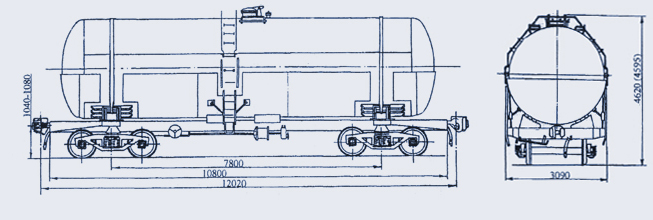 4-осная цистерна для вязких нефтепродуктов, модели 15-1566 и 15-1566-06
4-осная цистерна для перевозки бензина 
и светлых нефтепродуктов модели 15-1443-06
Цистерны для светлых нефтепродуктов
4х- осная
8и- осная
Цистерна для вязких нефтепродуктов 
   с парообогревательной рубашкой
Вагон для перевозки битума
Налив нефтепродуктов.  Налив осуществляется как при помощи насосов (принудительно), так и самотеком за счет перепада геодезических отметок резервуаров с нефтепродуктами и наливных эстакад. Налив осуществляется через колпак сверху или снизу через универсальный сливной прибор цистерны.
Стояк консольный для налива мазута
Хранение. В наземных и подземных резервуарах.
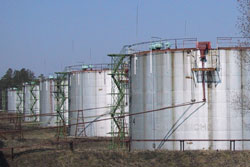 Схема мазутного хозяйства с наземным мазутохранилищем
1. – Железнодорожная цистерна; 2. – Приемные емкости; 3. – Мазутохранилище;             4. – Паровой коллектор; 5 и 8. – Фильтры тонкой очистки; 6. – Насосы; 7. – Фильтры грубой очистки; 9. – Подогреватели; 10. – Котлы.
Сливная эстакада
Слив мазута через нижний сливной прибор
Способы разогрева мазута при сливе:
разогрева «острым» паром . Подобная технология довольно широко распространена на многих промышленных предприятиях. Условия Крайнего Севера требуют расхода большого количества мазута для производства самого пара. 
Разогрев через нижнее сливное устройство Устройство нижнего слива герметично присоединяется к нижнему сливу цистерны, по внутренней части устройства подаётся разогретый мазут, а по наружному диаметру трубы производится слив топлива в ёмкость для хранения мазута. Снаружи трубопровода проложен электрический нагревательный элемент, поэтому топливо остаётся тёплым даже в мороз. 
доставка топочных мазутов  в цистернах, оборудованных паровыми рубашками в сливном приборе и в нижней части бака. Конструкция таких цистерн разработана ЦНИИ МПС.
разогрев при помощи инфракрасных лучей.
циркуляционный метод. Основными составными частями комплекса являются консольная стрела с винтовым насосом и блок разогрева.Разогрев продукта в цистерне обеспечивается с помощью обогреваемой головки погружаемого в нее насоса (подогрев мазута).
Состав комплекса:1 - винтовой насос с обогреваемой всасывающей головкой (устройство слива);2 - инжекционные трубы;3 - стрела;4 - теплообменник (подогреватели мазута);5 - гидравлический блок.
В настоящее время разработаны проекты более десяти крупных установок по производству синтетических жидких топлив из природного газа
Пример: производство диметилового эфира (ДМЭ),
     который может использоваться как экологически чистое дизельное топливо (при небольшой переделке топливной системы транспортного средства) или перерабатываться в экологически чистый бензин (без изменения инфраструктуры потребления топлива).
Спасибо за внимание!